問題行為介入策略-                      行為分析
清華大學特教系  孟瑛如
正向行為支持
正向行為支持，它是「一種行為支持的方式（approach），包含有研究根據的評量、介入和依數據資料做決定的持續性過程」，並具有下列特徵：1.改善個體與相關他人的生活品質；2.強調由周遭他人於日常生活情境中進行介入；3.強調介入的實用性、可接受度、適配性與主觀感受等社會效度；4.使用多項要素的介入；5.聚焦系統性改變；6.看重行為教導與營造正向環境等預防策略；7.融合應用行為分析、心理學等多元理論的觀點
行為問題
課堂干擾行為，指其行為未經老師允許且使用不當的方式呈現，並與課程活動内容無關，導致教學活動中斷或是妨礙他人與自身學習的情況，且是教師、父母或重要他人期望能加以改善的行為，例如：擅自離座、製造噪音、尖叫、搶奪他人物品等(黃姿綾，2012；鄧壽山，2008；陳郁菁、鈕文英，2004)

身心障礙學生的個別差異大，相同的問題行為背後有可能蘊含不同意義，在發現學生的問題行為後，應了解問題行為產生的因果、背景等。
行為分析法
又稱ABC法
掌握前事（antecedents，簡稱A）
行為（behavior，簡稱B）
後果（consequences，簡稱C）
診斷行為問題的原因、發生情境、行為功能，持續監控情境、目標以及結果，蒐集引起個體出現行為問題的個人、物和環境因素，並利用所蒐集的資訊作為行為問題是否會發生的預測内容，進而設計介入策略。
B
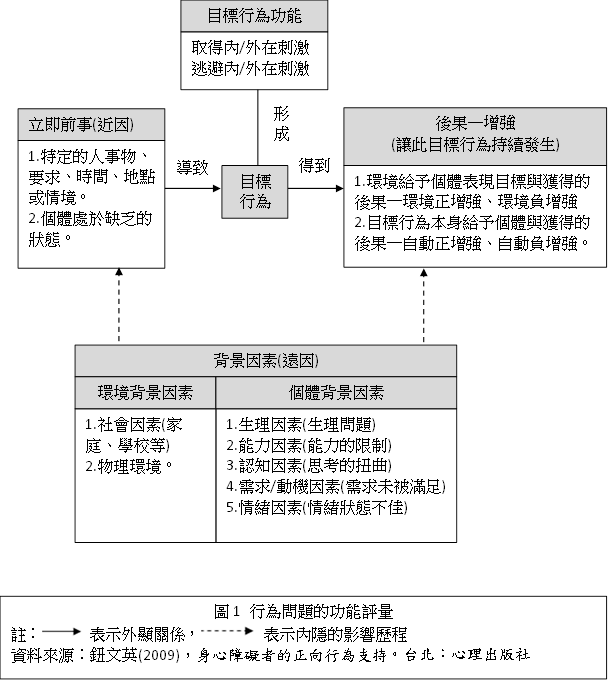 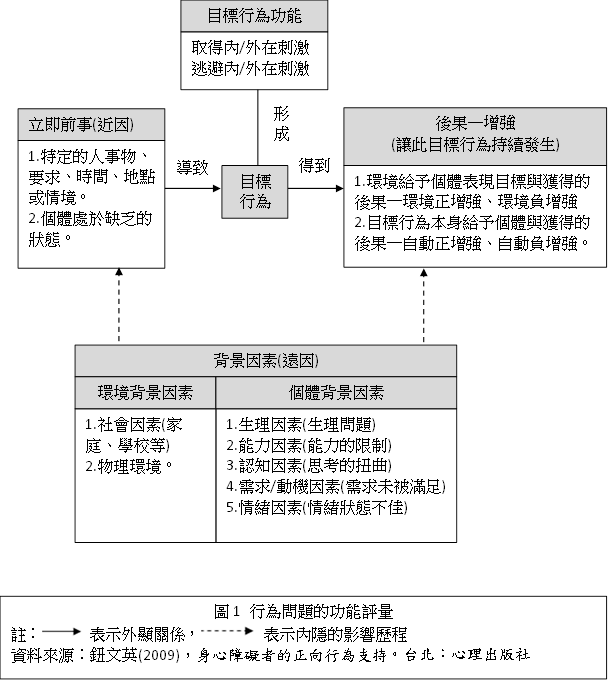 C
A
A
資料來源:鈕文英(2009):身心障礙者的正向行為支持。台北:心理
掌握前事(Antecedents , 簡稱A)
預防問題行為－前事控制:在行為問題發生前就採取行動，以避免行為問題的發生。
可區分為遙遠前事(遠因)與立即前事(近因)
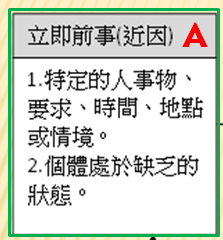 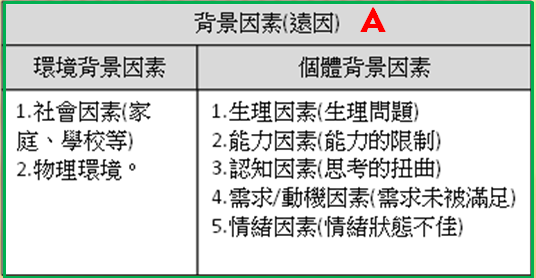 遙遠前事(背景因素)介入策略
個體背景因素
遙遠前事(背景因素)介入策略
環境背景因素
立即前事(行為的功能)介入策略
調整情境因素
立即前事(行為的功能)介入策略
調整情境因素
立即前事(行為的功能)介入策略
調整情境因素
立即前事(行為的功能)介入策略
調整課程或工作因素
立即前事(行為的功能)介入策略
調整課程或工作因素
行為(Behavior , 簡稱B)
在行為教導策略中，可區分為替代、因應和容忍及一般適應三種技能類型：
行為訓練
依據學生的認知能力及學習特質，選擇適合的行為訓練策略，相關策略包括：示範、行為塑造、提示、回饋、演練、提示-褪除、行為後效契約、時間延宕、社會故事、自我管理等
行為訓練
後果(Consequences,簡稱C)
「後果處理策略」指在行為問題發生後採取行動，以增加替代技巧的使用和減少行為問題產生的結果。
後果處理策略的運用可從下列三種目標著手
提示正向行為
減少行為問題
增加正向行為
運用消弱
邏輯後果(反應代價、隔離、回歸原狀、過度矯正)
區別性增強
運用正增強
區別性增強
負增強
運用讚美和提示其他人表現的正向行為
矯正性回饋
重新指令
以回顧和討論行為的過程中去解決問題
參、課堂干擾行為處理策略─行為訓練
參、課堂干擾行為處理策略─行為訓練
參、課堂干擾行為處理策略─行為訓練
範例-個案狀況
個案背景:
9歲女生，由於緩讀就讀二年級，多重障礙中度女生(智障中度、輕度聽障)，平時佩戴助聽器。
優弱勢分析
-優勢能力:圖形配對能力佳、精細動作尚可，具有基本生活自理能力
-弱勢能力:聽覺理解能力不佳，僅能用短句或語詞表達；注意力不佳常分心；學習動機低落，不配合教師指令
範例-個案狀況
問題行為
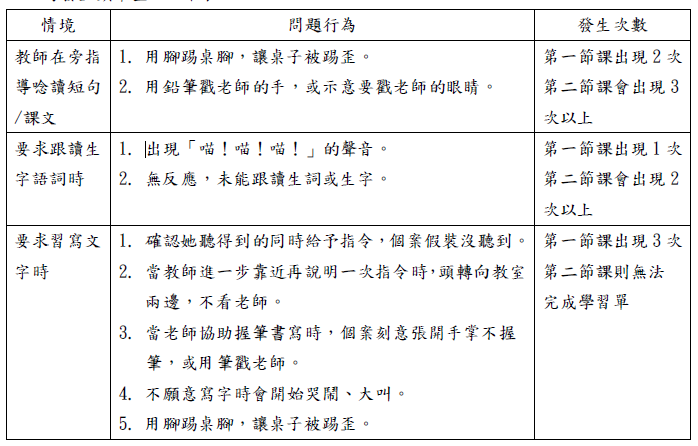 範例-個案行為之功能評量
IEP行為問題處理-法規依據
特殊教育法施行細則第9條(教育部，102)
個別化教育計畫，指運用團隊合作方式，針對身心障 礙學生個別特性所訂定之特殊教育及相關服務計畫；其內容包括下列事項 ： 
一、學生能力現況、家庭狀況及需求評估。
二、學生所需特殊教育、相關服務及支持策略。
三、學年與學期教育目標、達成學期教育目標之評量 
    方式、日期及標準。 
四、具情緒與行為問題學生所需之行為功能介入方案  
    及行政支援。 
五、學生之轉銜輔導及服務內容。
行為分析與功能評量
行為分析法(又稱ABC法) ：蒐集引起個體出現行為問題的個人、物和環境因素，並利用所這些資訊作為行為問題處理的依據，設計介入策略。
掌握前事（antecedents，簡稱A）
行為（behavior，簡稱B）
後果（consequences，簡稱C）
B
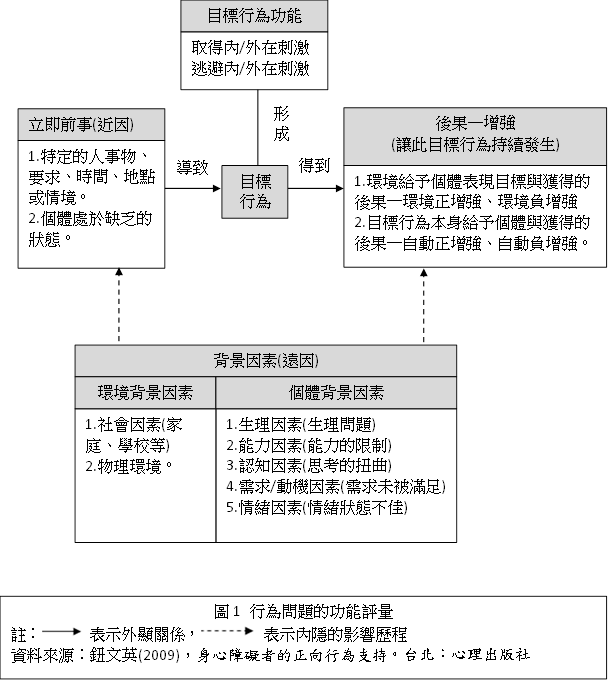 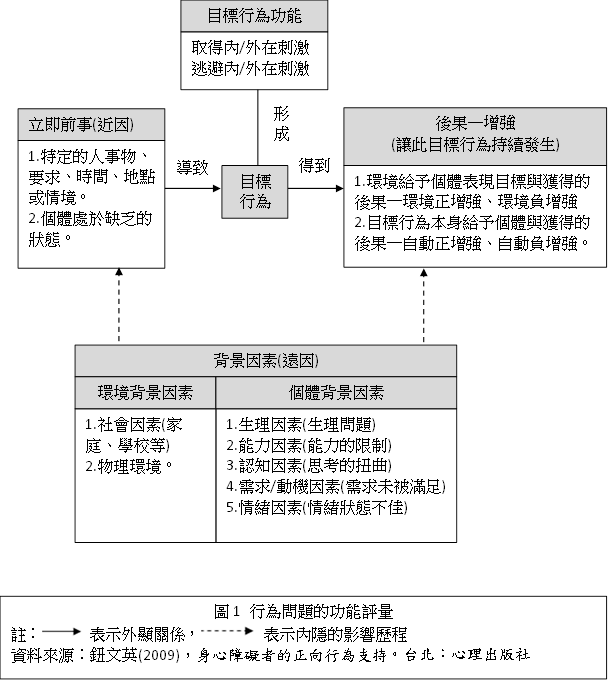 C
A
A
資料來源:鈕文英(2009):身心障礙者的正向行為支持。台北:心理
行為功能介入方案-次及預防策略參考表
資料來源：翁素珍（2018）根據宜蘭特輔團及歷屆工作坊教師回饋修
行為功能介入方案-次及預防策略參考表
行為功能介入方案-次及預防策略參考表
資料來源：洪儷瑜、鳳華、何美慧、張蓓莉、翁素珍（主編）（2018）。特殊教育學生的正向行為支持。新北市：心理。
正向行為功能介入方案與《情緒行為問題事件觀察記錄表》
1.任何情緒行為問題的處理不可能一次就完全有效，因此，
   請確實先設立正向行為目標。
2.接著在行為處理的事件覺察行為前兆、控制策略、處理者
    態度，並記錄介入的過程和效果。
紀錄介入的過程
和效果
控制策略
處理者態度
覺察行為前兆
有愛無礙For IEP   https://webiep.dale.nthu.edu.tw/
正向行為功能介入方案與《情緒行為問題事件觀察記錄表》
範例：有愛無礙For IEP
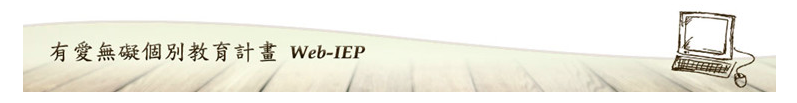 有愛無礙For IEP   https://webiep.dale.nthu.edu.tw/
正向行為功能介入方案與《情緒行為問題事件觀察記錄表》
正向行為功能介入方案與《情緒行為問題事件觀察記錄表》
正向行為功能介入方案與《情緒行為問題事件觀察記錄表》
正向行為功能介入方案與《情緒行為問題事件觀察記錄表》